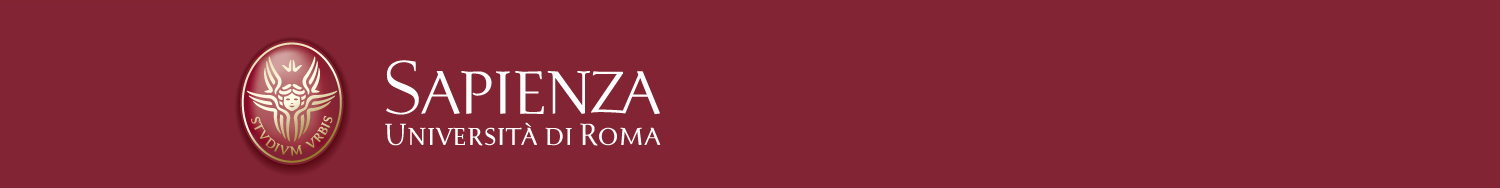 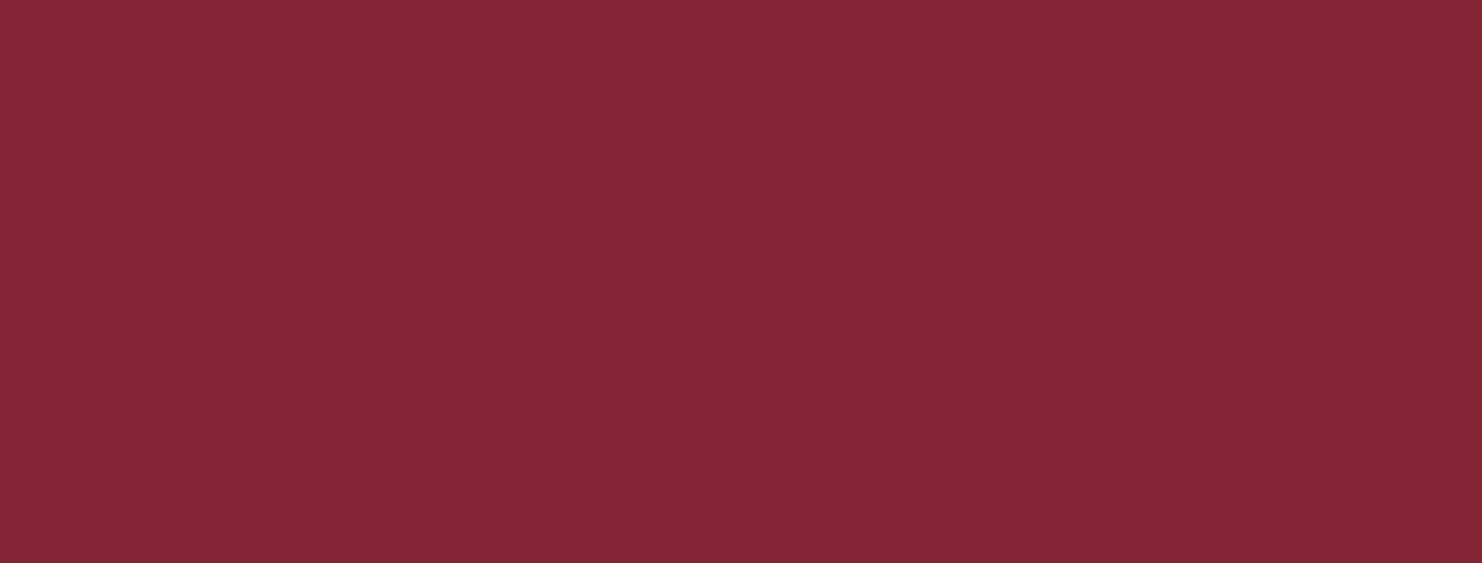 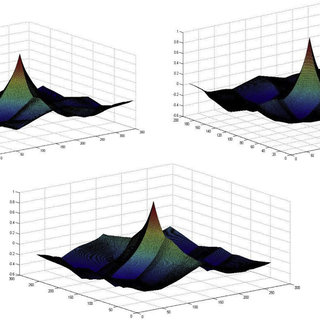 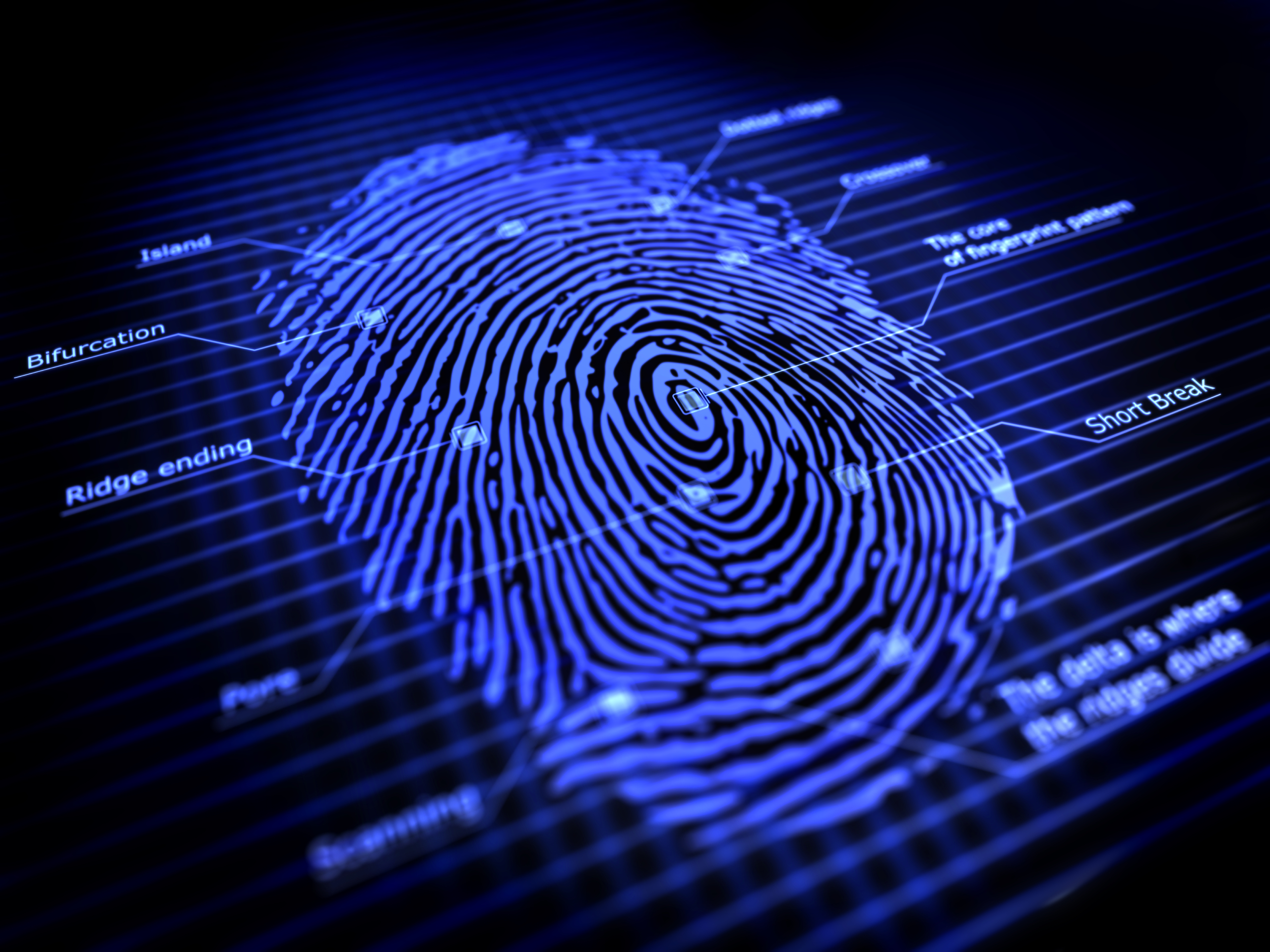 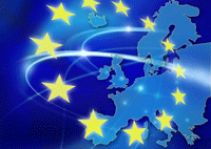 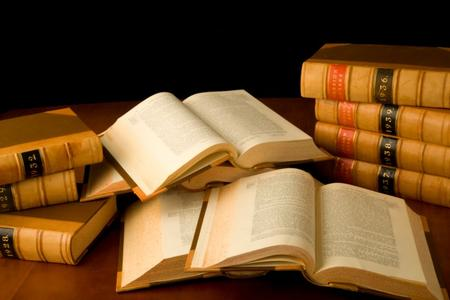 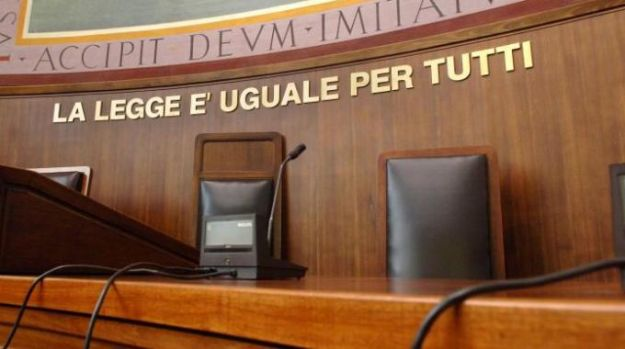 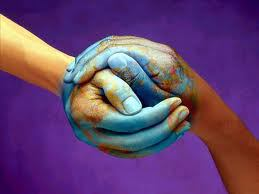 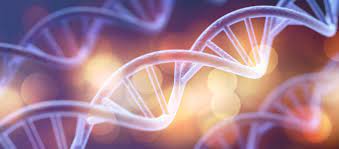 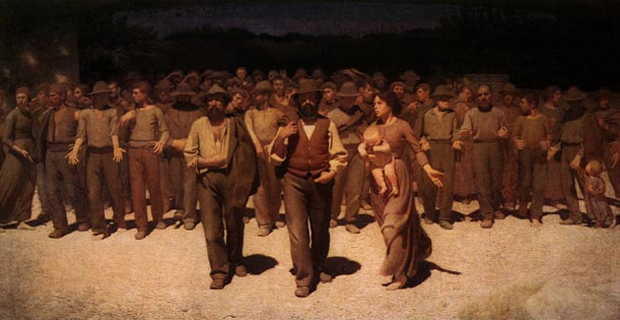 Master’s Degree
LM-55 

Cognitive Forensic Sciences
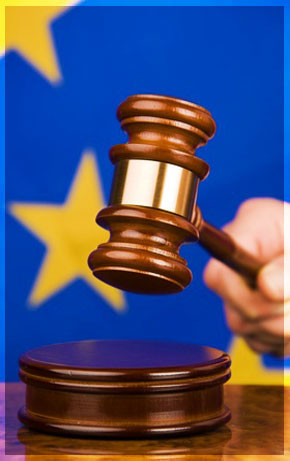 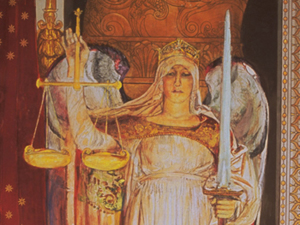 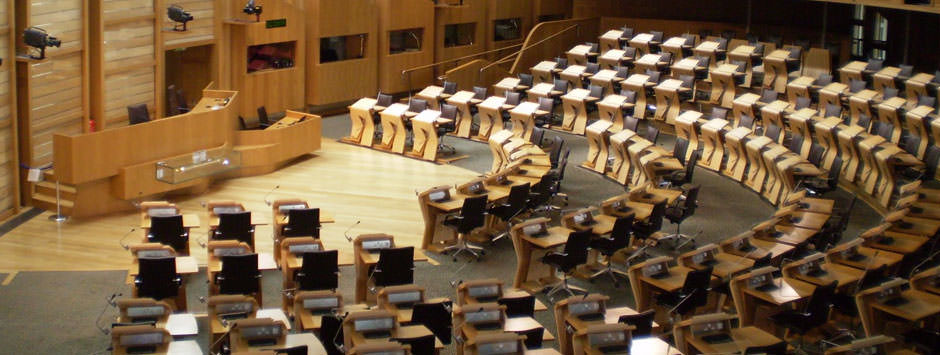 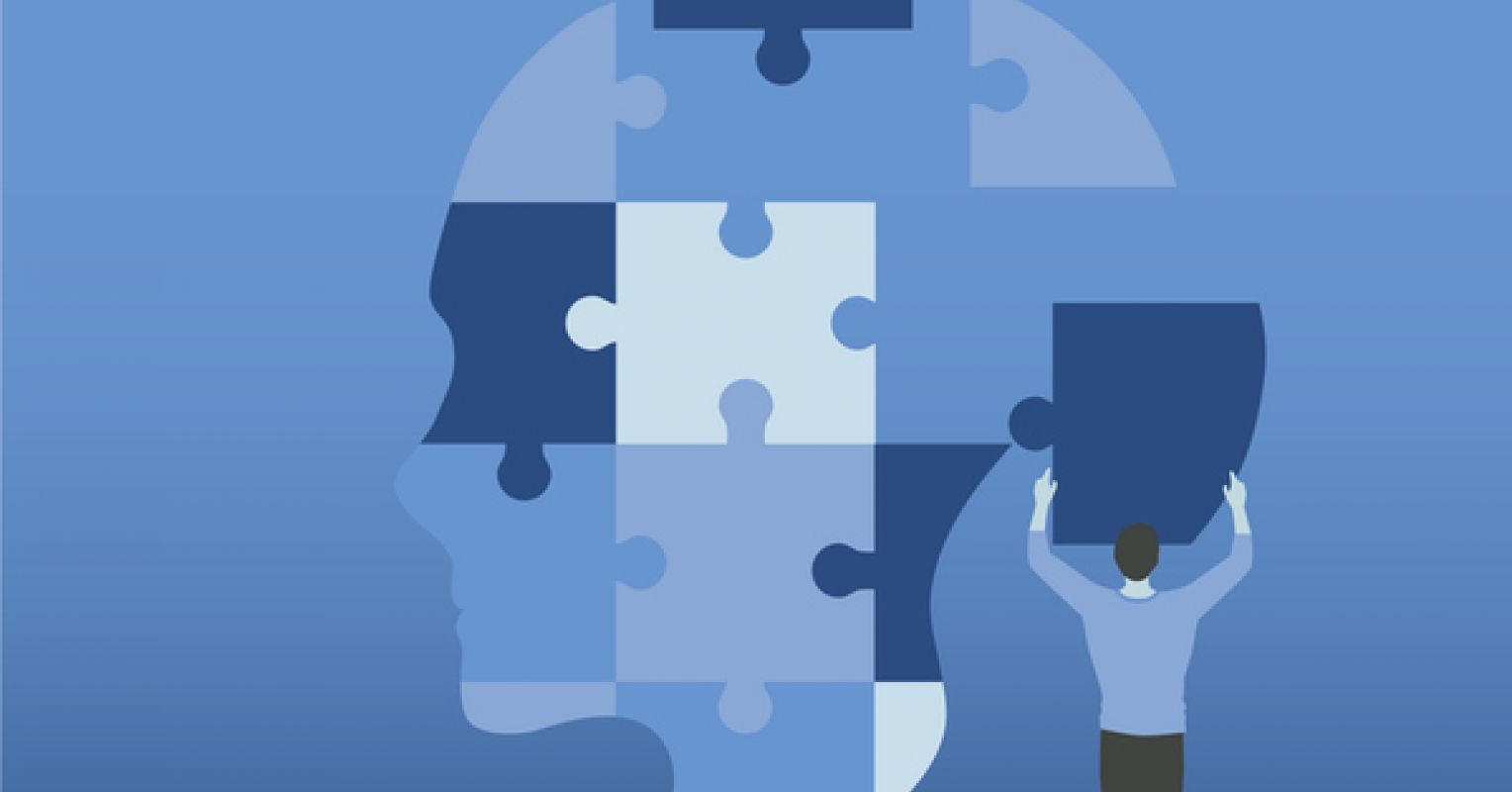 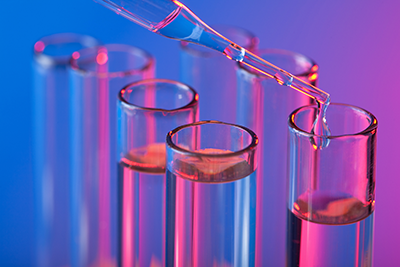 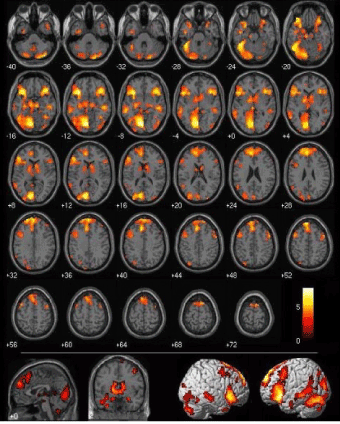 Cognitive Forensic Sciences

Prof. Fabio Ferlazzo
Department of Psychology

Professor of General Psychology
Head of the Programme

fabio.ferlazzo@uniroma1.it
Cognitive Forensic Sciences

Prof. Fabio Ferlazzo
Department of Psychology

My research interests: cognitive processes (executive functions, decision making,…), methodology, extreme environments
Cognitive Science 

The interdisciplinary and scientific study of the mind and its processes It examines the nature, the tasks, and the functions of cognition.

Origins: around 1950
Cognitive Science
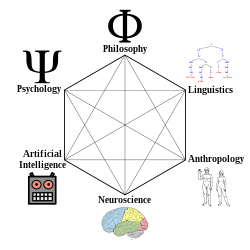 Hexagon_with_diagonals.svg: Charles Lowe Human.svg: created by NASA Phi.svg: jossi Psi2.svg: Gdh Lobes_of_the_brain_NL.svg: Mysid
Master’s degrees in Cognitive Sciences in Italy

6 programmes:

University of Milan - Cognitive Sciences and Decision-Making 
University of Messina - Cognitive Sciences and Communication theories
University of Trento - Cognitive Science
University of Trento - Human Computer Interaction
University of Chieti/Pescara - Computational Cognitive Science
University Sapienza of Rome - Cognitive Forensic Sciences
Cognitive science has also a strong applied nature:
human error
Cognitive science has also a strong applied nature:
human error
Human error contributes approximately to:
94% of car accidents
90% of industrial accidents
80% of civil aviation accidents
75% of marine accidents
In healthcare, human error causes 250,000 to 440,000 deaths annually (in the United States).
The construction industry reports that human error is responsible for 60% to 80% of workplace accidents
Cognitive science has also a strong applied nature:
human error
Understanding how the cognitive system works might help preventing human errors
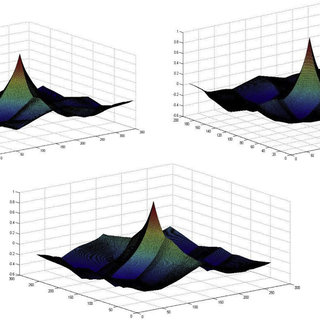 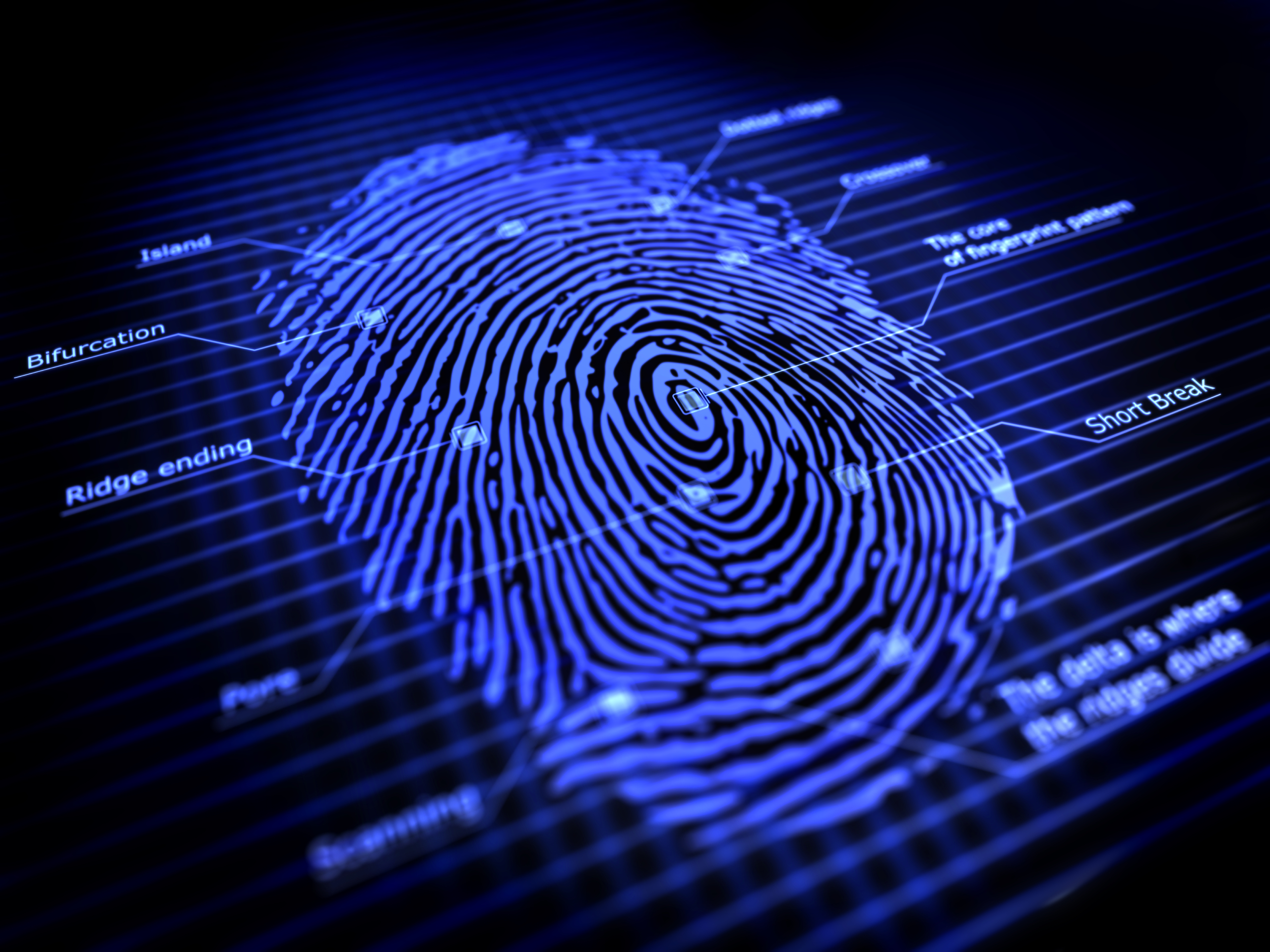 Cognitive Forensic Sciences
Forensic scientists—like any other experts—are vulnerable to a wide range of human factors that may influence the value of their work.
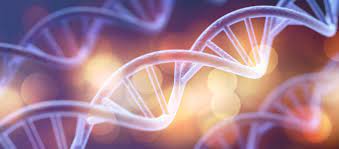 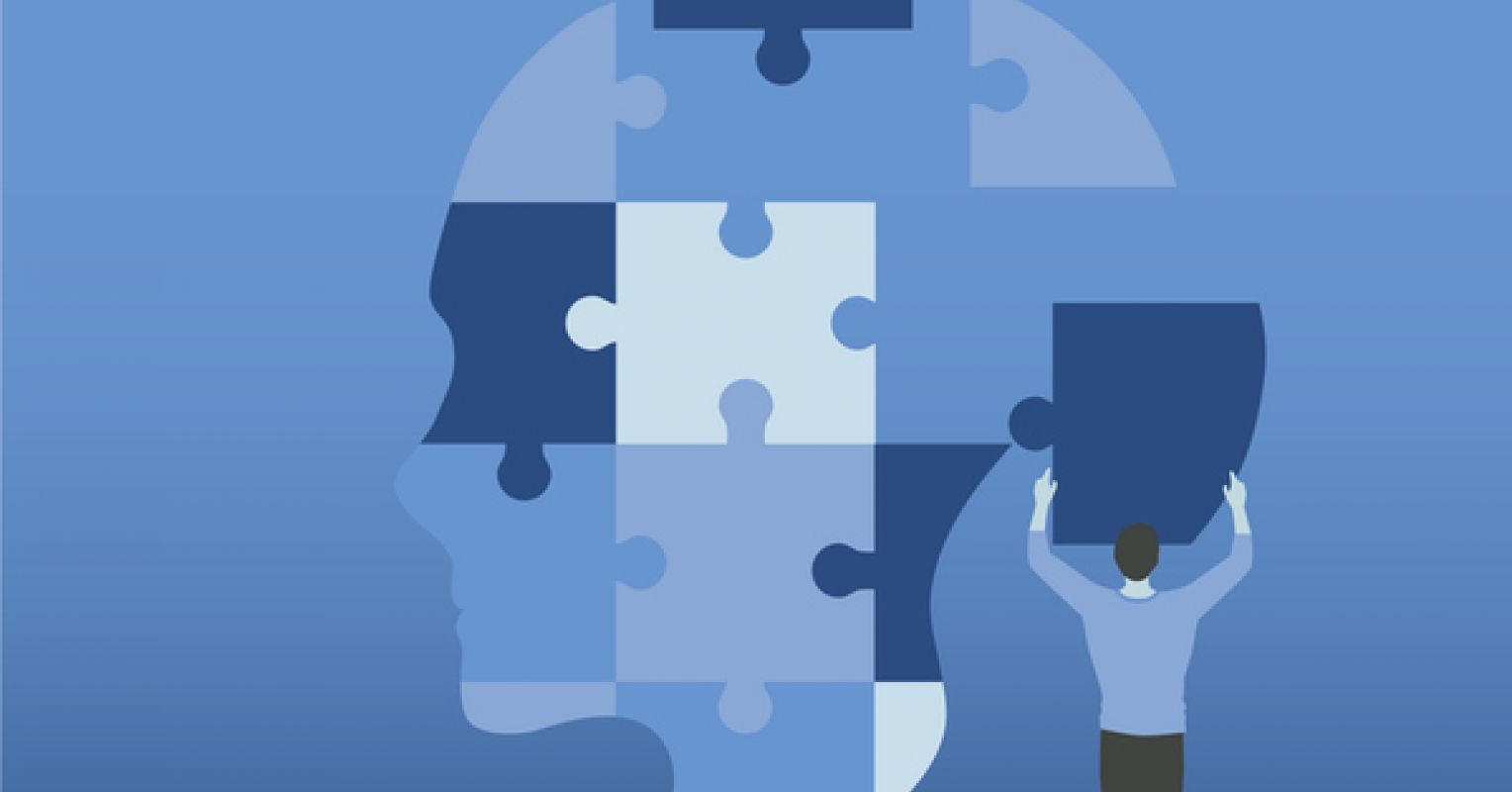 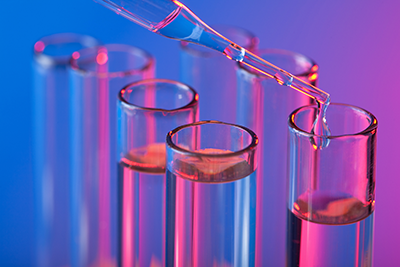 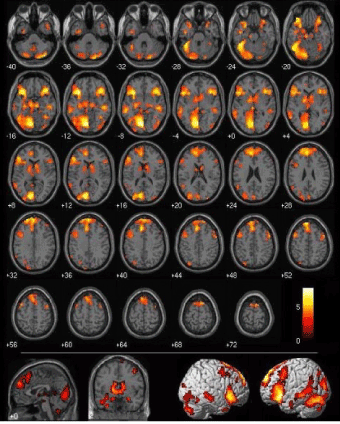 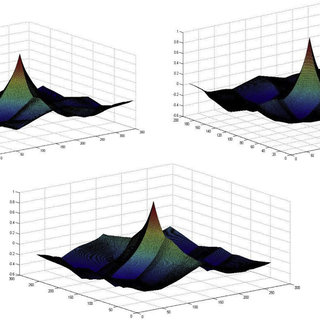 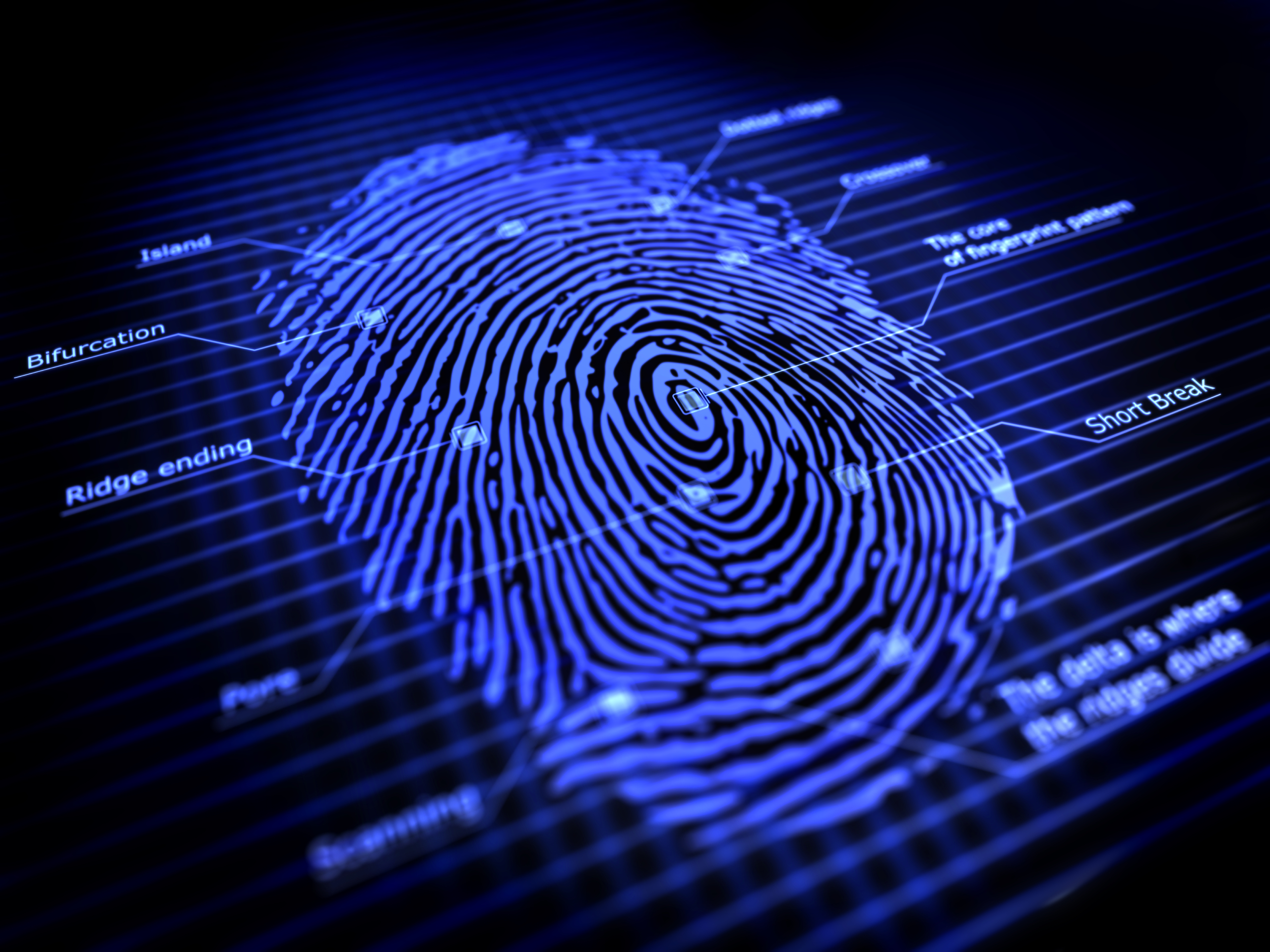 Cognitive Forensic 
Sciences
Forensic scientists—like any other experts—are vulnerable to a wide range of human factors that may influence the value of their work.
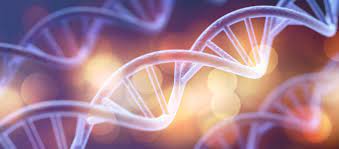 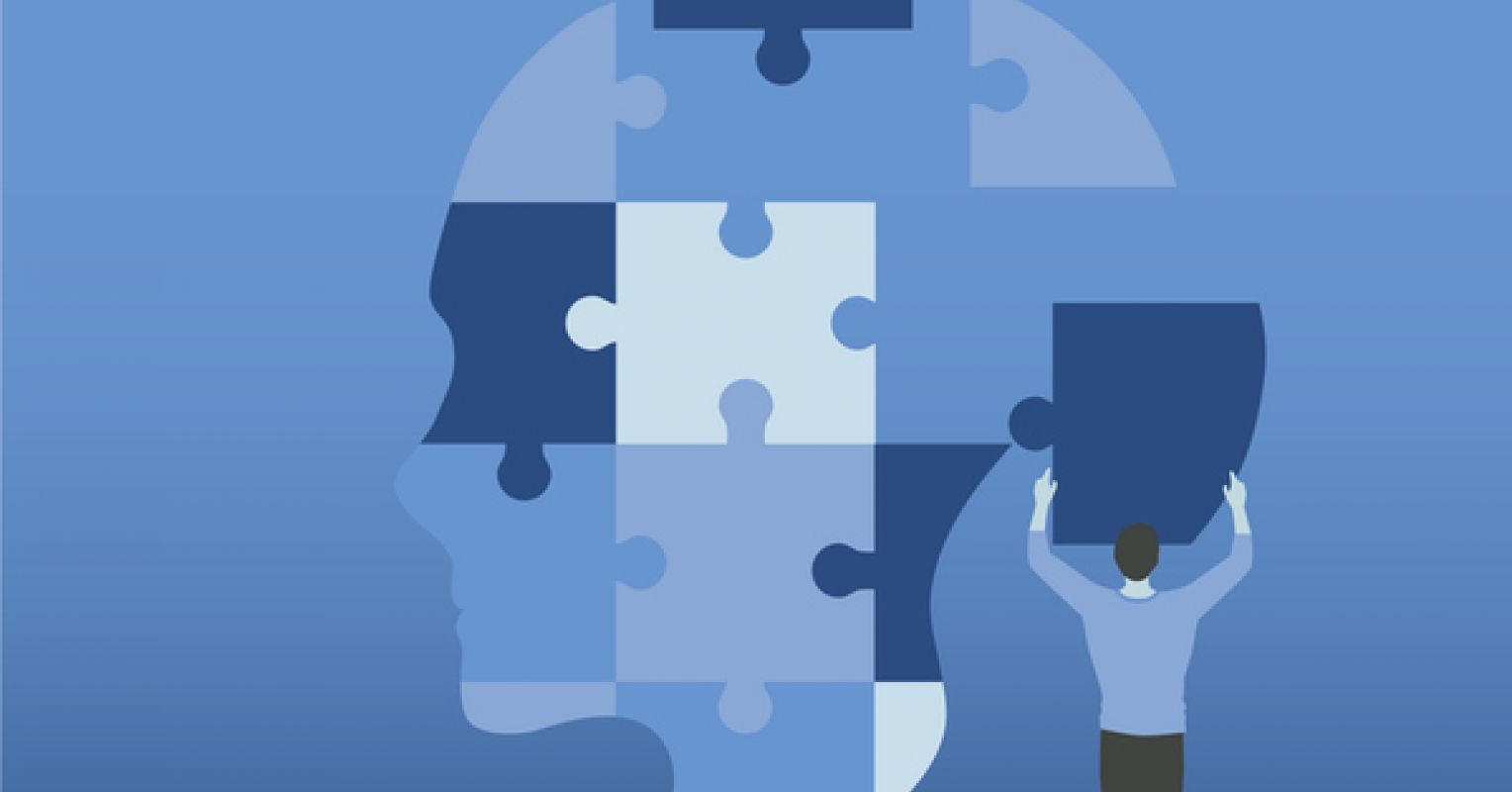 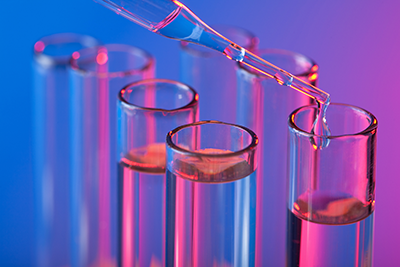 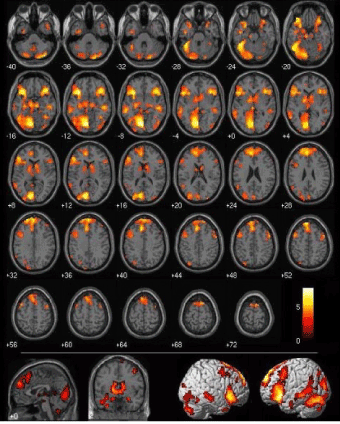 Cognitive Forensic 
Sciences
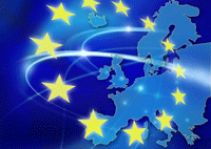 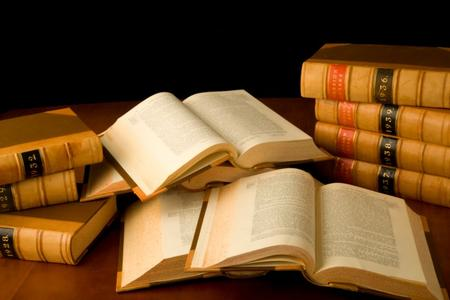 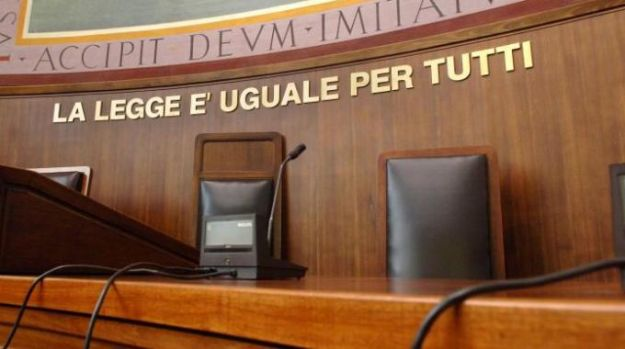 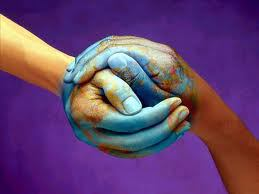 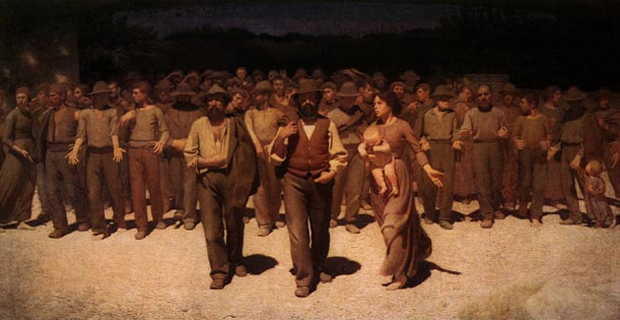 Individuals involved in the legal systems often make decisions and express judgements on the basis of evidence often outside their area of expertise.
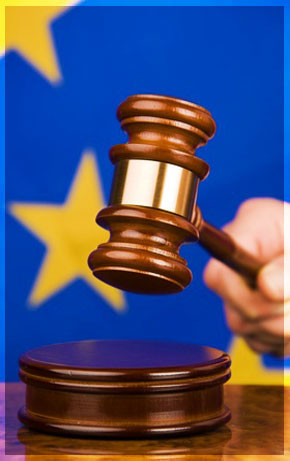 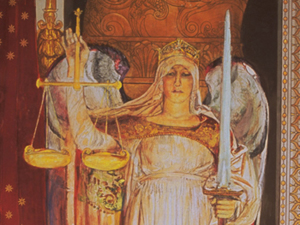 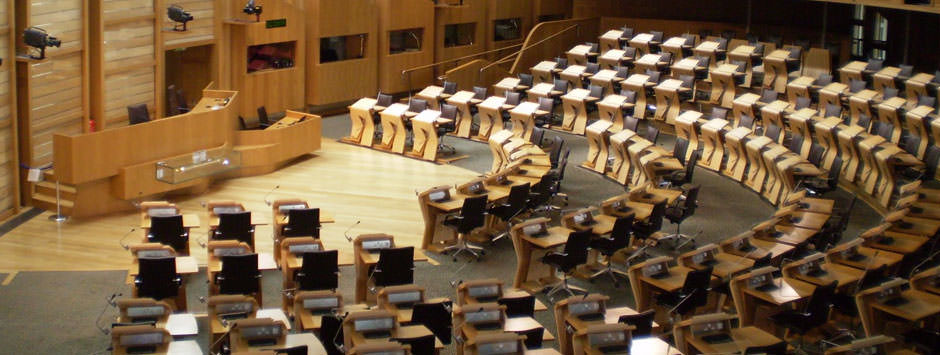 Cognitive Forensic 
Sciences
Recommendation 5, National Academy of Forensic Science (US)

The National Institute of Forensic Science (NIFS) should encourage research programs on human observer bias and sources of human error in forensic examinations. Such programs might include stud- ies to determine the effects of contextual bias in forensic practice
Cognitive Forensic 
Sciences
Master’s Degree, LM-55 Scienze Cognitive

Schools: Medicine and Psychology, Law, Science

2 years
Cognitive Forensic 
Sciences
Being a degree in Cognitive Science (LM-55), the programme has a strong multidisciplinary identity (e.g., Psychology, Law, Biology, Maths, Chemistry, Neuroscience, Philosophy)
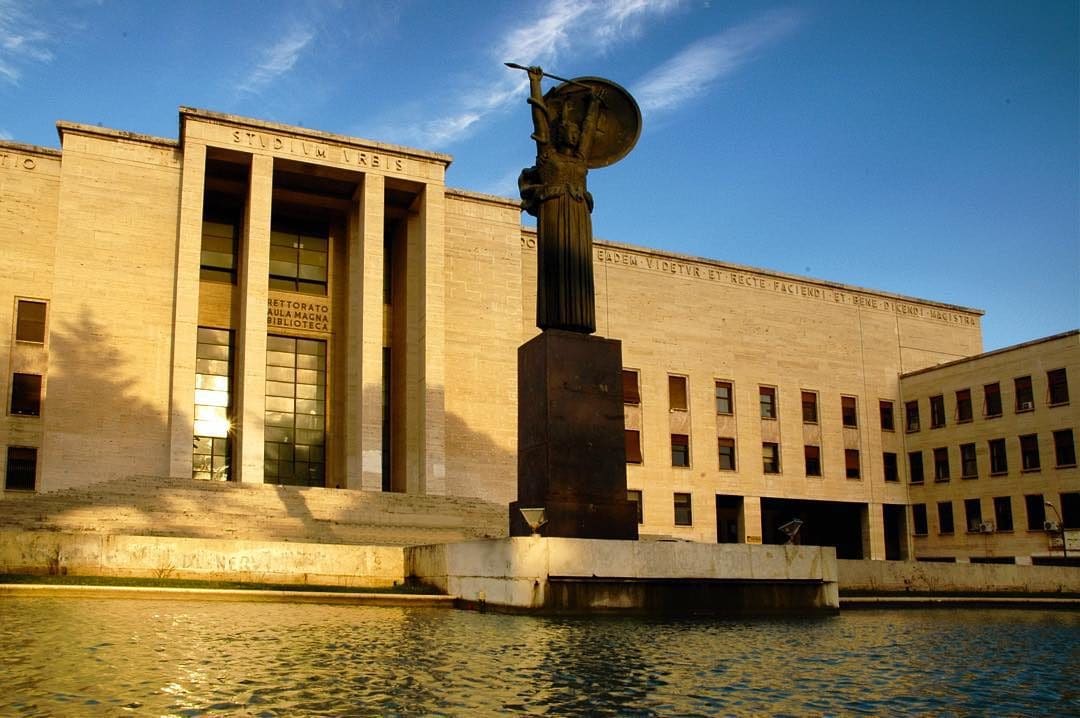 Sapienza University of Rome - 1303
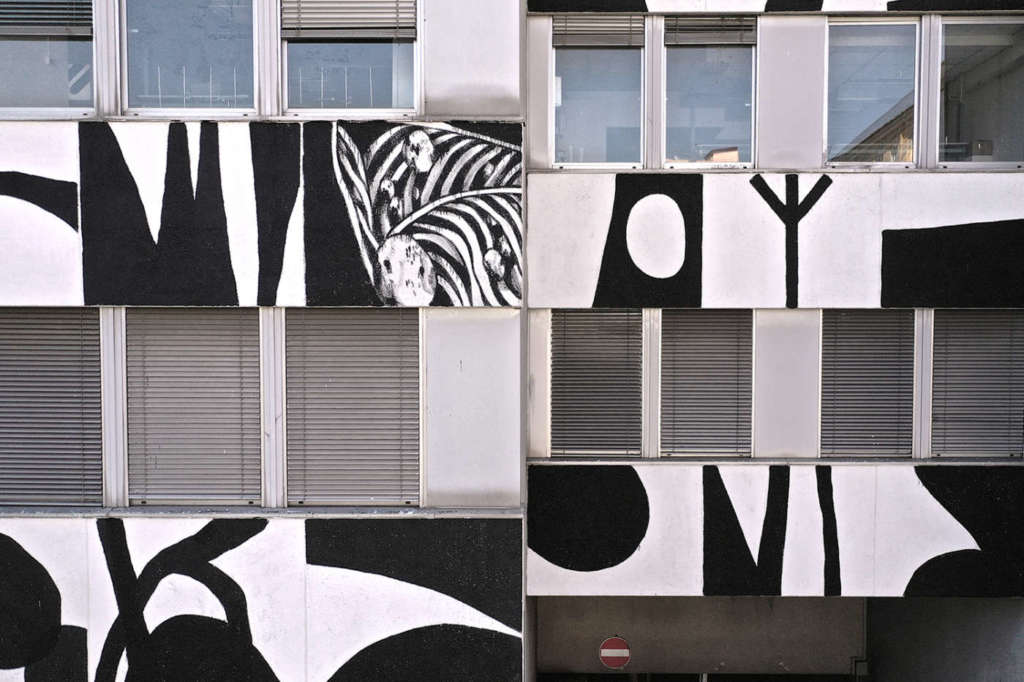 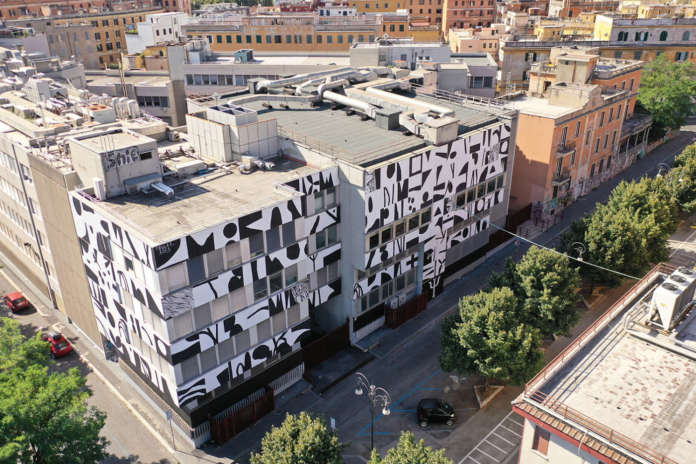 Psychology building
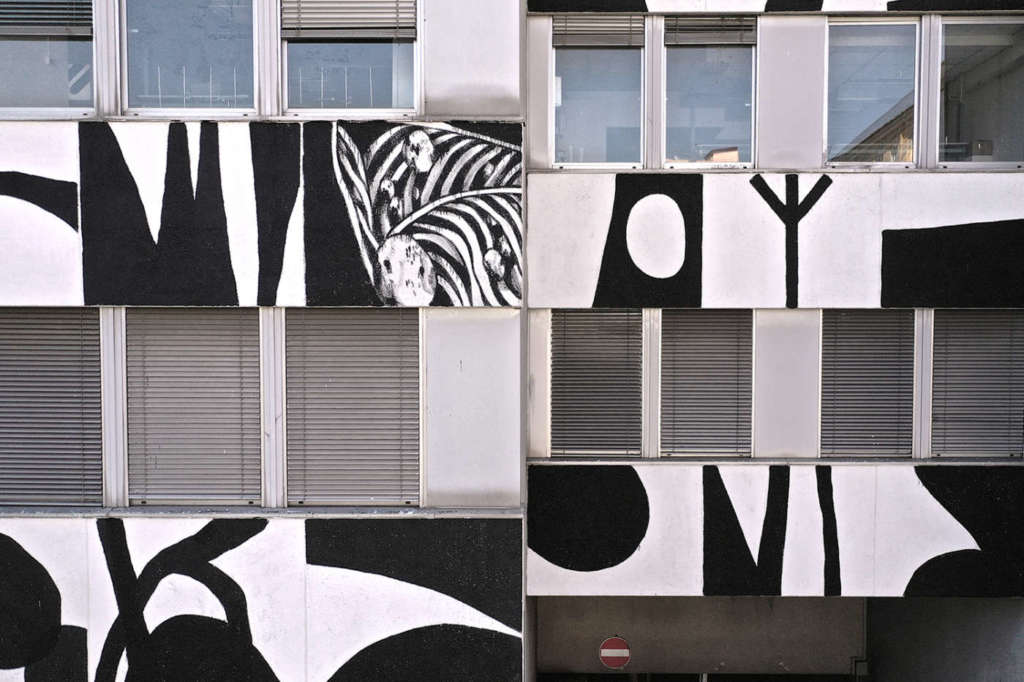 Classrooms (Aule)

Library (Biblioteca Valentini)

Reading hall (sala lettura)

Professors’ offices

Departments (scientific labs)

Courtyard
Psychology building
Sapienza: www.uniroma1.it
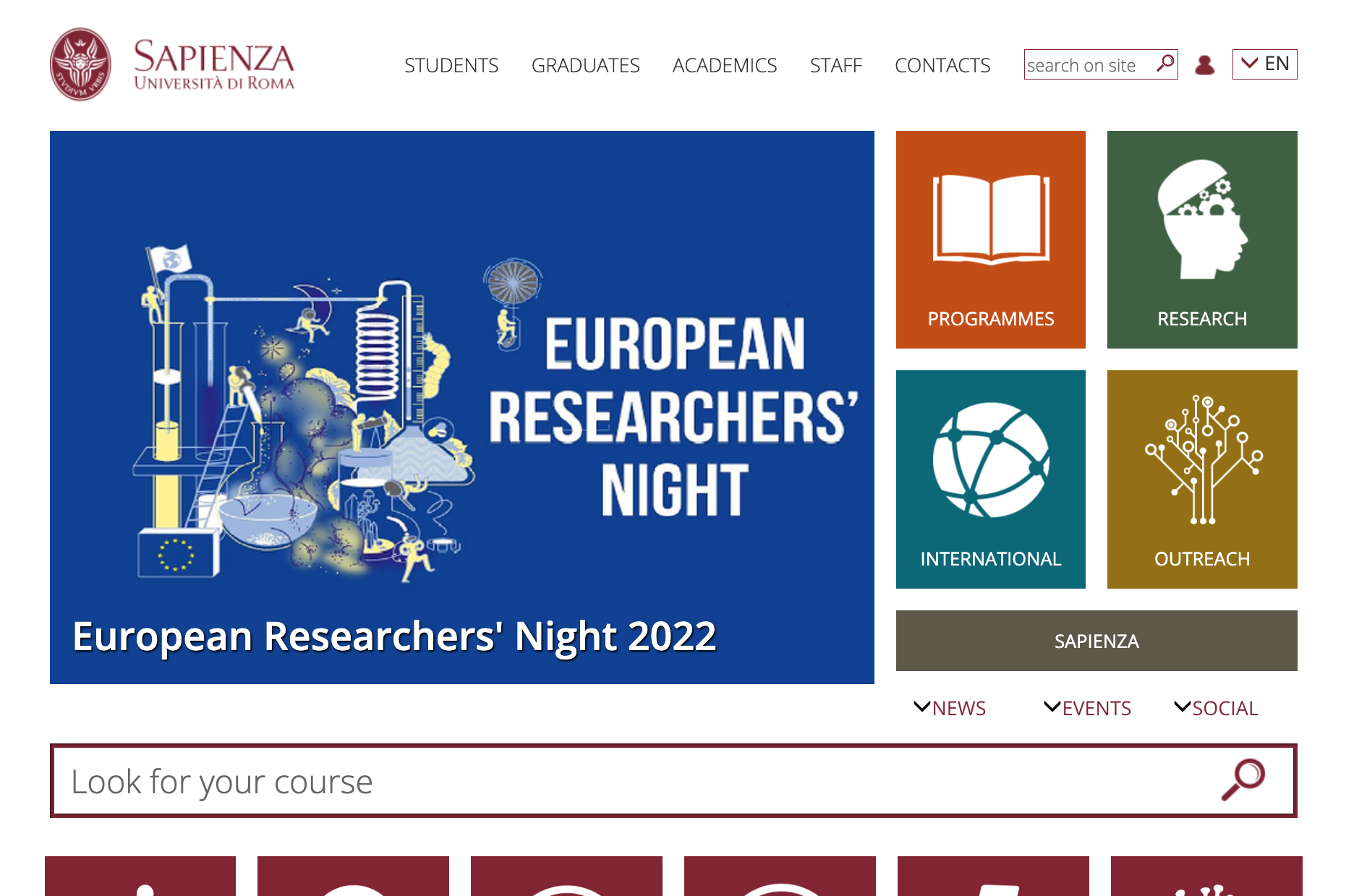 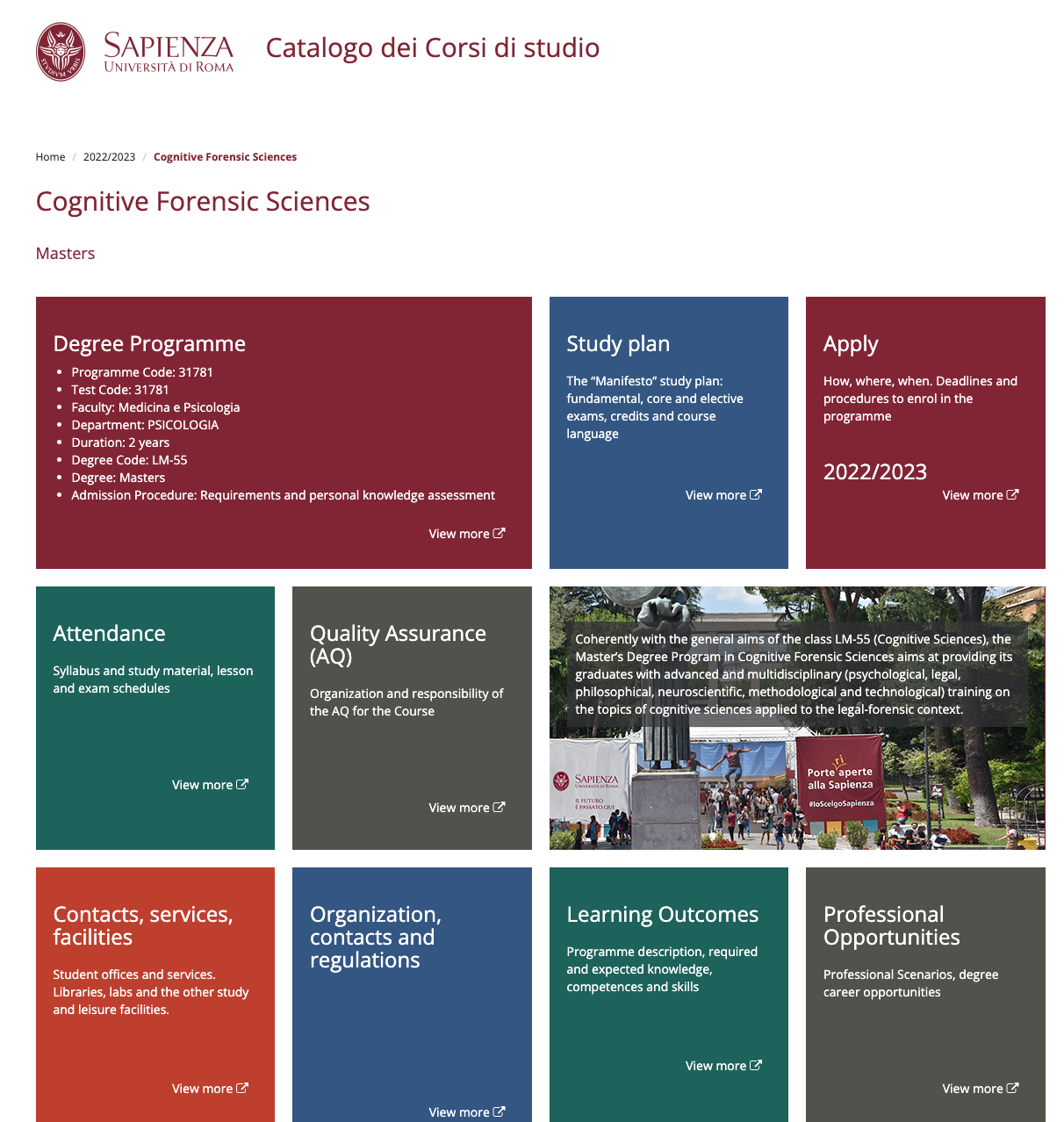 Programmehttps://corsidilaurea.uniroma1.it/en/corso/2022/31781/home
Please, use your Sapienza email address to communicate with offices at Sapienza (and us)Representative: Fabio Ferlazzo, fabio.ferlazzo@uniroma1.itTutor: Giulia Lausi, giulia.lausi@uniroma1.it